Единая физическая картина мира
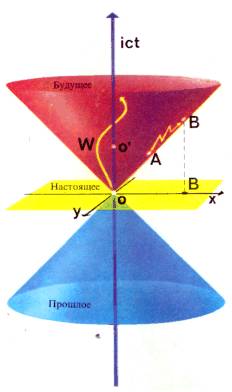 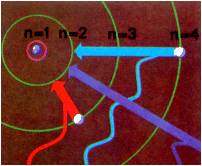 Последний урок в 11 классе
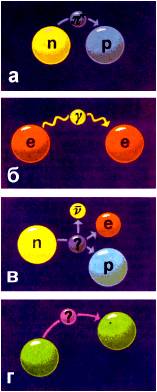 « С давних времён, с тех пор, как существует изучение природы, оно имело перед собой в качестве идеала конечную, высшую задачу: объединить пёстрое многообразие физических явлений в единую систему, а если возможно, то в одну-единственную формулу».
Макс Планк
2
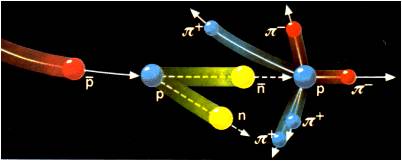 Физическая картина мира – это обобщенная модель природы, включающая  в себя представления физической науки  о  материи,  движении,  взаимодействии,
пространстве и времени, причинности и закономерности.
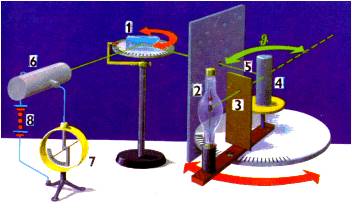 3
Связь физики и философии
«Многое, о чём думает физика, предвидела философия. Мы, физики, благодарны ей за это, ибо то, к чему мы стремимся, - это картина мира, которая не только соответствует опыту, но и удовлетворяет требованиям философской картины».
М.Борн
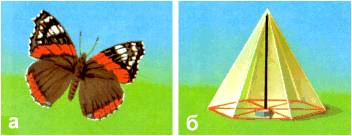 4
Принципы познания
5
Классическая 
механика
Принцип 
относительности
материя
Принцип соответствия
движение
Электродинамика
Принцип 
дополнительности
пространство 
и время
Статистическая 
физика
Принцип причинности
взаимодействие
Квантовая физика
И другие
6
Вспомним:
Что такое физика?
Что такое материя?
Что такое вещество? поле?
Что является формой  существования материи?
Что такое физический закон?
Что такое физическая теория?
Что такое принципы физической картины мира?
7
Движение – форма существования материи
Физика – наука о наиболее общих и фундаментальных закономерностях, определяющих структуру и эволюцию материального мира.
Материя – объективная реальность, существующая независимо от нашего сознания, данная нам в ощущениях.
Физический закон – описание соотношений в природе, проявляющихся при определённых условиях в эксперименте.
Научная теория содержит постулаты, определения, гипотезы и законы, объясняющие наблюдаемое явление.
Принципы – правила в естествознании, осуществляющие связи между изучаемыми явлениями и теориями
8
Механическая картина мира
9
формируется на основе: 
механики Леонардо да Винчи (1452 - 1519), гелиоцентрической системы Н.Коперника (1473 - 1543), экспериментального естествознания Г. Галилея (1564 - 1642),  законов небесной механики И.Кеплера (1571 - 1630), механики И.Ньютона (1643 - 1727)
Электромагнитная картина мира
формируется  на основе:
начал электромагнетизма М. Фарадея (1791 – 1867), теории электромагнитного поля  Д Максвелла (1831 – 1879), электронной теории Г. Лоренца (1853 – 1928), постулатов теории относительности А. Эйнштейна (1879 – 1955)
Квантово – статистическая картина мира
формируется на основе:
квантовой гипотезы М.Планка (1858 - 1947), волновой механики Э.Шрёдингера (1887 - 1961), квантовой механики В.Гейзенберга (1901 - 1976), квантовой теории атома Н.Бора (1885 - 1962)
Обзор картин мира
Принцип относительности;
законы динамики;
закон всемирного тяготения;
законы сохранения
Кеплер,
Галилей,
Декарт,
Ньютон
XVI - XVIII вв.
Закон Кулона;
закон электромагнитной 
индукции;
уравнения Максвелла;
специальная теория 
относительности
Фарадей,
Максвелл,
Лоренц,
Эйнштейн
XIX – 
начало XX в.
Планк,
Эйнштейн, 
Бор,
Резерфорд,
де Бройль,
Гейзенберг,
Шредингер
Гипотеза Планка;
идеи Эйнштейна;
постулаты Бора;
корпускулярно-волновой 
дуализм
Начало XX – середина XX в.
10
Материя – вещественная инстанция
Движение – простое механическое перемещение
Материя состоит из 
неделимых, весомых атомов. 
Масса – мера инерции. Под  действием силы движение не является равномерным и прямолинейным. 
Универсальным является 
взаимодействие тел  силами
тяготения.
Принцип  относительности,
принцип дальнодействия,
принцип
детерминизма
Пространство и время – абсолютны
Взаимодействие передаётся мгновенно в любую точку пространства
Материя  - непрерывное поле
Движение - распространение  колебаний в поле
Принцип близкодействия
Принцип соответствия
Мир -электродинамическая 
система, состоящая из 
электрически заряженных
частиц, взаимодействующих
при помощи 
электромагнитного поля.
Пространство и время  - относительны
Взаимодействие передаётся с конечной скоростью
Материя существует в двух формах: вещество и поле
Движение – частный случай физического взаимодействия
Каждый элемент материи 
обладает свойствами волны 
и частицы.
Условия наблюдения 
(метод познания) влияют 
на определённость 
характеристик 
исследуемого объекта
Принцип неопределённости, принцип дополнительности
Пространство-время и причинность относительны и зависимы
Взаимодействие передаётся с конечной скоростью, не превосходящей скорости света
11
Структура мира
12
«Этажи» Мироздания
Энергия связи, эВ
Расстояние, м
13
Структурные уровни организации материи
Каждый уровень природной  организации материи (от микрообъектов до Вселенной в целом), характеризуется своей энергией связи между элементами в составе физической системы этого уровня:
Энергия связи атома – 10 эВ
Энергия связи ядра – 10 МэВ
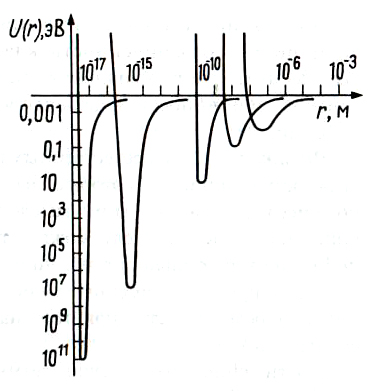 Превышение энергии внешнего воздействия над энергией связи данного уровня приводит к «вскрытию» более глубокого уровня по шкале энергий
14
Фундаментальные взаимодействия
Существование мегамира
Гравитационное
Гравитон ?
 (G)
Все частицы
Все заряженные частицы
Фотон
(γ)
Существование макромира
Электромагнитное
Векторные 
бозоны
Все частицы, кроме фотона
β-распад ядер,  превращения элементарных частиц
Слабое
Глюон
(g)
Существование 
ядер
Сильное
Адроны
15
Законы сохранения и картина мира
барионного заряда
лептонного заряда
16
Симметрия в природе и законы сохранения
17
Современная картина мира
Мир основан на 48 фундаментальных частицах:
12 лептонов (электрон, мюон, таон, электронное нейтрино, мюонное нейтрино, таонное нейтрино и их античастицы);
36 кварков (верхний, нижний, странный, очарованный, красивый, истинный кварки, причём каждый из них в трёх разновидностях (красный, синий, зелёный) и их античастицы).
Представления об устройстве мироздания складываются на основе разработки  единой  теории поля, объединяющей все фундаментальные взаимодействия (теория Великого объединения, теория  суперсимметрии).
Природа рассматривается в движении и 
развитии. В физике рассматривается 
диалектический метод (вещество и поле, 
частица и волна, масса и энергия 
рассматриваются в диалектическом единстве).
Многообразие и единство мира основывается на взаимодействии и взаимопревращении фундаментальных частиц.
Современные представления о мире  
характеризуют :
системность;
глобальный эволюционизм;
самоорганизация;
историчность.
Движение есть проявление фундаментальных  взаимодействий (гравитационного, электромагнитного, сильного и слабого), переносчиками которых являются фотоны, глюоны, промежуточные бозоны и, возможно, 
гравитоны.
Современные представления характеризуются как научно-методологические:  объективная картина объекта опосредуется (измерением) методом познания субъекта.
18
Физическая картина мира — это часть нашего мировоззрения, помогающего правильно ориентироваться в мире, целенаправленно в нем действовать, жить и работать.
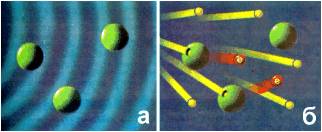 19
Урок окончен.
Прощай, школьная физика.Доброго всем пути!
Использованные ресурсы:
http://www.milogiya2007.ru/mirozdanie.htm
http://www.rae.ru
http://www.science-education.ru
http://www.kirensky.ru
20